স্বাগতম
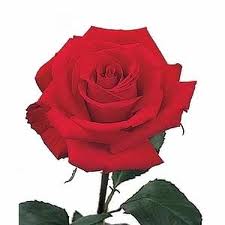 পরিচিতি
জাকারিয়া হোসেন ইন্সট্রাক্টর (গণিত)মাদারীপুর সরকারি টেকনিক্যাল স্কুল ও কলেজ 
মাদারীপুর।
মোবাইল-০১৮৯০০৩৩২৬৬
ইমেল-zzakaria.habib91@gmail.com
পাঠ পরিচিতি
নবম শ্রেণি
বিষয়ঃ ত্রিকোণমিতি
অধ্যায়ঃ ১০ম
সময়ঃ ৪৫ মিনিট
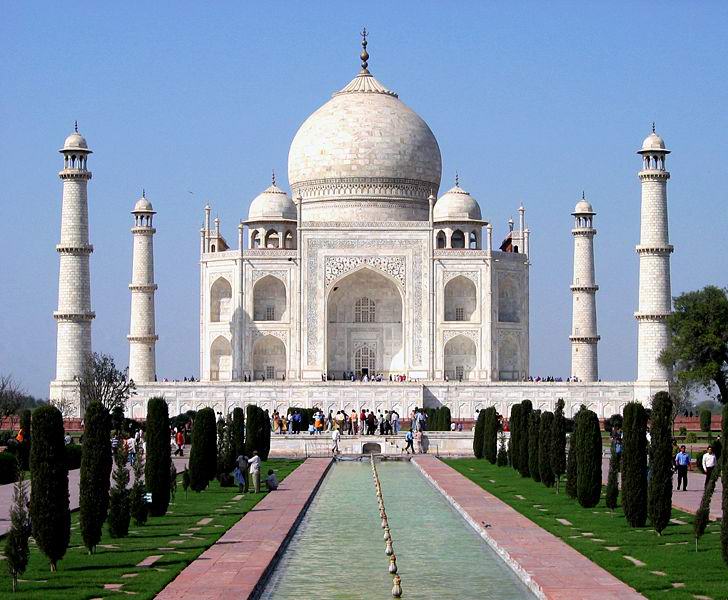 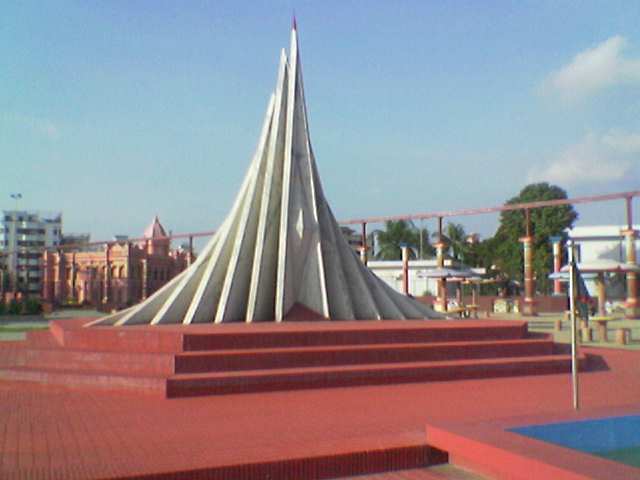 স্মৃতিসৌধ
তাজমহল
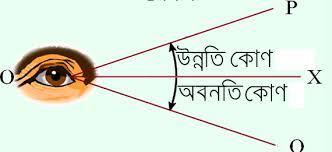 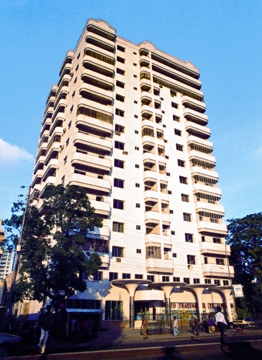 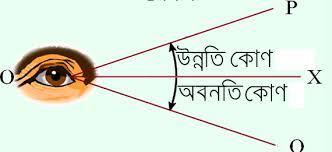 ভূমি
সুত্রের সাহায্যে উচ্চতা ও দূরত্ব নির্ণয় ।
শিখন ফল
এইপাঠ শেষে শিক্ষার্থীরা ------
  সমকোণী ত্রিভুজের বাহু চিহ্নিত করতে পাবে ।  		 
 উন্নতি ও অবনতি কোণ ব্যখ্যা করতে পারবে।  
  দূরত্ব ও উচ্চতা সংক্রান্ত সমস্যা       		সমাধান করতে পারবে ।
A
ABC=
উন্নতি  কোণ
B
C
B
C
A
ABC=
অবনতি কোণ
p
অতিভুজ
লম্ব
x
A
z
M
ভূমি
লম্ব 
tanθ = ----
      	ভূমি
ভুমি 
cosθ = ----
              অতিভুজ
দলীয় কাজ
Group-2
অতিভুজ=?
অতিভুজ =কত?
লম্ব=কত?
Group-1
  লম্ব=কত বেরকর?
ভূমি=৩০ মিটার
উন্নতি কোণ=৬০০
মূল্যায়ন-
উন্নতি কোণ কাকে বলে ?
অবনতি কোণ কাকে বলে ?
বাড়ির কাজ-
ভুতলস্থ  কোন স্থানে একটি গাছের শীর্ষ  বিন্দু উন্নতি কোন ৪৫●। ঐ স্থান থেকে ২০ মিটার পিছিয়ে গেলে গাছটি শীষ বিন্দু উন্নতি কোন ৩০● হয় ।
ক) বিবৃতি অনুসারে একটি আনুপাতিক চিএ অকংন কর ।
খ) গাছটি উচ্চতা কত ?
গ) গাছটি শীর্ষ বিন্দু  ভুতলস্থ অপর একটি বিন্দু অবনতি কোন ৬০● হলে ,বিন্দু গাছটি শীর্ষ বিন্দু হতে কত দূরে হয় বেরকর ।
ধন্যবাদ